DELHI METRO TRAINS {A BOON FOR ALL}
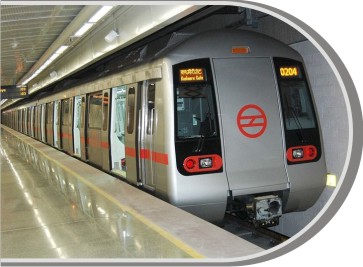 Delhi’s Pride A Metro Ride
Advertise inside the Swank Passenger Cabins
through Inside Panels  & Handle Bars
Delhi’s Pride – A Metro Ride
Advertise inside the Swank Passenger Cabins
ALL IN ONE
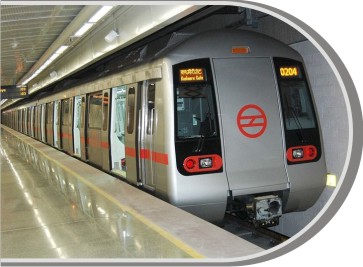  TIME SAVING 
  AC COMFORT 
  SAFE
  MODERN AND TRENDY
  USER FRIENDLY
  ECONOMICAL
Back to Index
WHY TO ADVERTISE IN METRO ?
  One of the few Legal Media’s  in Delhi 
  Reaches consumers on the move
 Captured audience
 Prominent size - easily noticeable
 Clutter free 
 Impact full environment
 Mass appeal - convenient medium for all
 Very economical
 In underground - no outside view
 Higher frequency - higher retention 
 Excellent support medium (reinforcing)
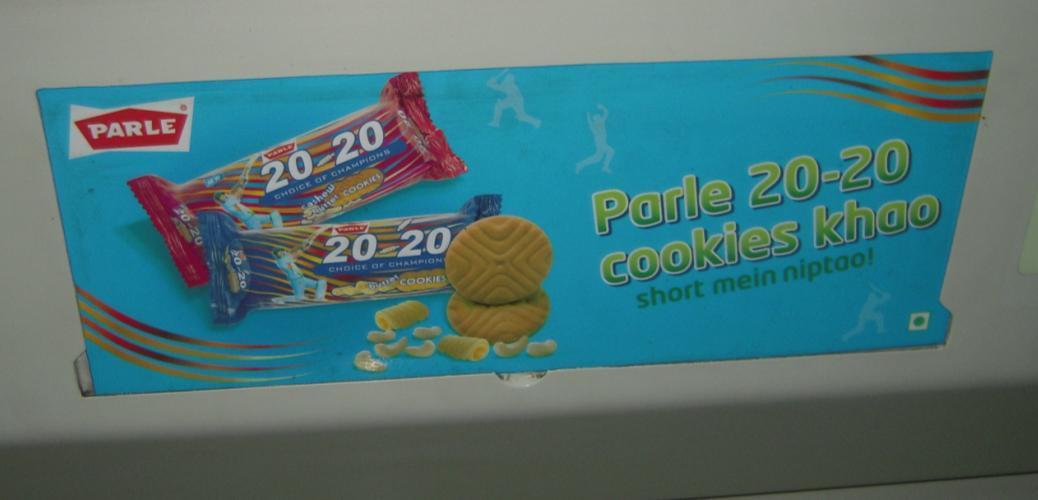 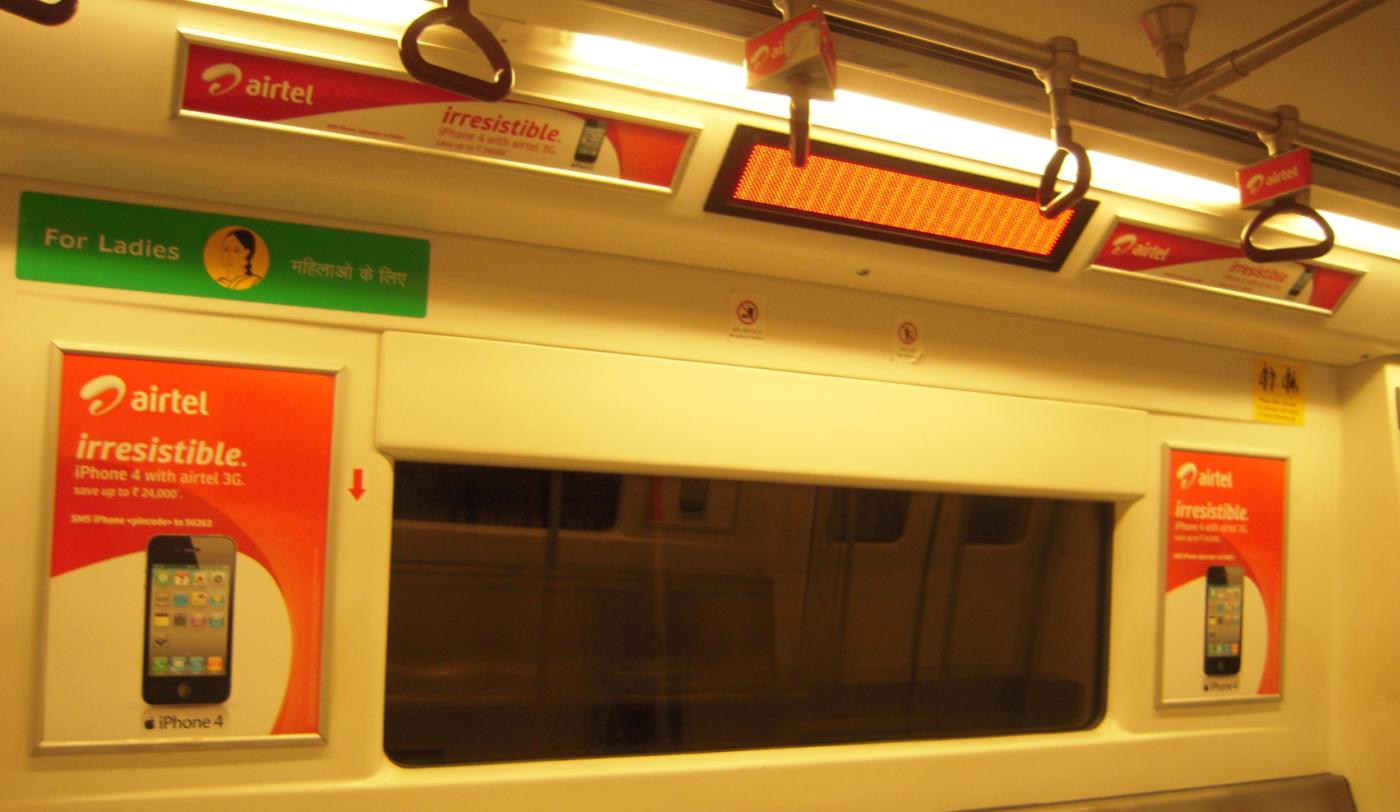 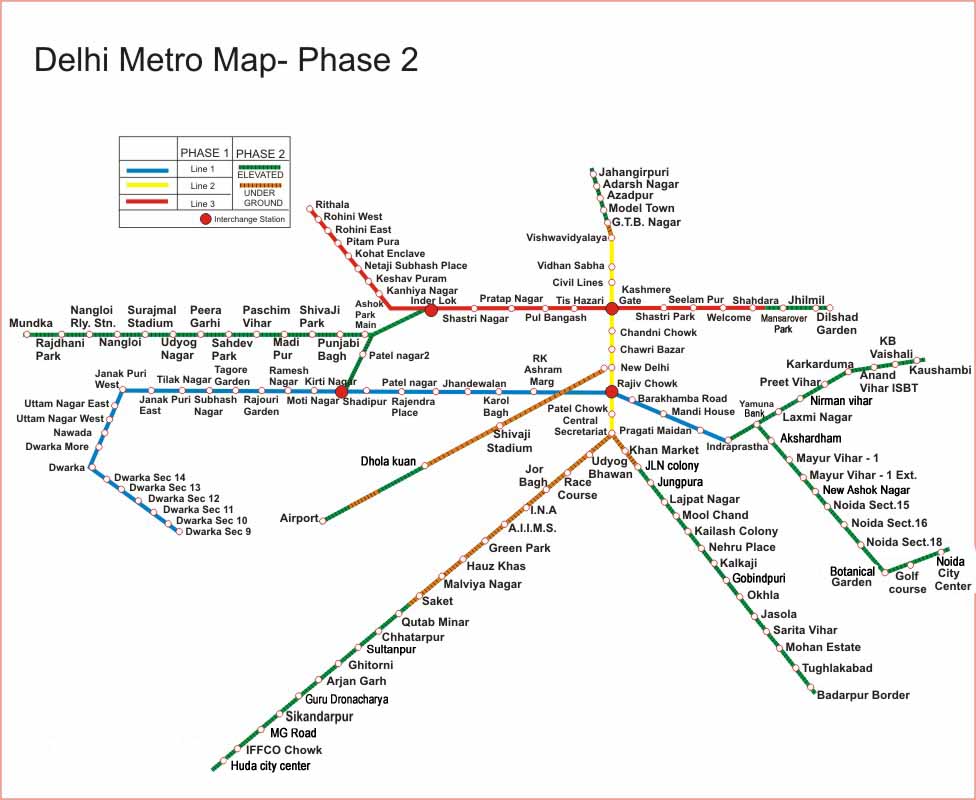 Dwarka Sec 8
Dwarka Sec 21
LINE – 1 (Red Line)
1.   Dilshad Garden
2.   Jhilmil 
3.   Mansarovar Park
4.   Shahdara
5.   Welcome
6.   Seelampur
7.   Shastri Park
8.   Kashmere Gate
9.   Tis Hazari
10.  Pul Bangash
11.  Pratap Nagar
12.  Shastri Nagar
13.  Inder Lok
14.  Kanhiya Nagar
15.  Keshav Puram 
16.  Netaji Subhash Place 
17.  Kohat Enclave
18.  Pitam Pura 
19.  Rohini East
20.  Rohini West 
21.  Rithala
DILSHAD GARDEN TO RITHALA
Covers East , Central, North & North West Delhi with 
 Rotem Trains (4 Boggies)
running across 21 stations
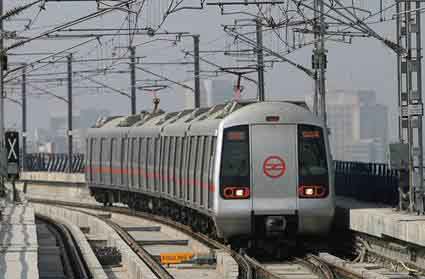 PANELS OPPORTUNITY IN ROTEM TRAINS ON 
LINE 1 ( Dilshad Garden To Rithala)
AD Panels on inside walls of Metro Boggies

 NO. OF PANELS in 4 Boggies Train: 
54 panels in each train with 4 Boggies
2 Boggies with 13 Panels each (First & Last boggie)
2 Boggies with 14 Panels each (Middle boggie)
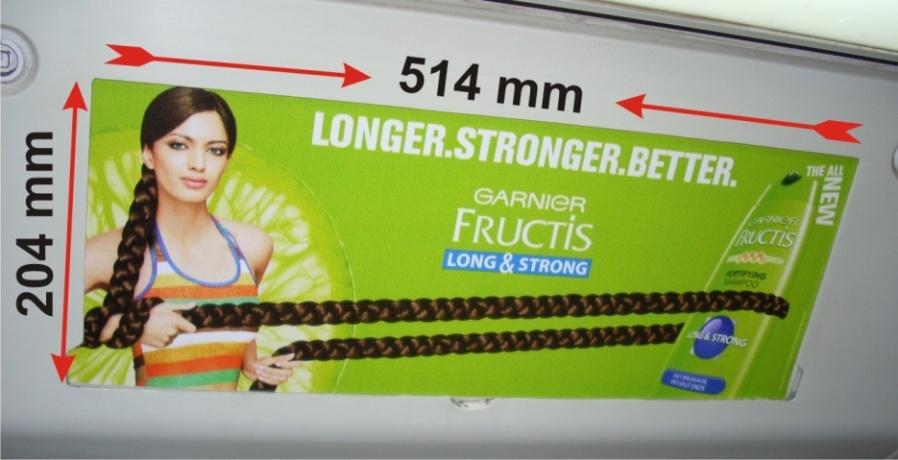 Taxes extra as applicable
1.   Dwarka Sec-21
2.   Dwarka Sec-08
3.   Dwarka Sec-09
4.   Dwarka Sec-10
5.   Dwarka Sec-11
6.   Dwarka Sec-12
7.   Dwarka Sec-13
8.   Dwarka Sec-14
9.   Dwarka
10. Dwarka More
11. Nawada
12. Uttam Nagar West
13. Uttam Nagar East
14. Janakpuri West
15. Janakpuri East
16. Tilak Nagar
17. Subhash Nagar
18. Tagore Garden
19. Rajouri Garden
20. Ramesh Nagar
21. Moti Nagar
22. Kirti Nagar
23. Shadipur
24. Patel Nagar
25. Rajendra Place
26. Karol Bagh
27. Jhandewalan
28. R.K. Ashram Marg
29. Rajiv Chowk
30. Barakhamba Road
31. Mandi House
32. Pragati Maidan
33. Indraprastha
34. Yamuna Bank
TO NOIDA CITY CENTRE  
1.   Akshardam Temple
2.   Mayur Vihar – I
3.   Mayur Vihar Ext.
4.   New Ashok Nagar
5.   Noida Sec-15
6.   Noida Sec-16
7.   Noida Sec-18
8.   Botanical Garden
9.   Golf Course
10. Noida City Centre (Sec 32)
LINE – 3 & 4 (Blue Line) 
(DWARKA TO NOIDA CITY CENTRE/ VAISHALI)
Covers West, Central, Heart 
of the City (C.P), East Delhi 
& Noida with 
27 Rotem Trains (4 Boggies)
4 Rotem Trains (6 Boggies) 
33 Bombardier Trains (6 Boggies) running across 51 stations
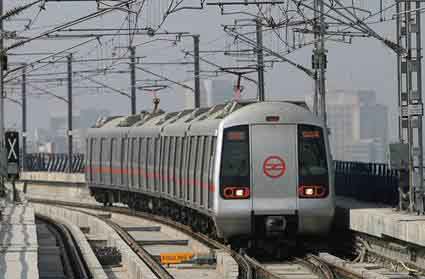 TO VAISHALI  
1.   Laxmi Nagar
2.   Nirman Vihar
3.   Preet Vihar
4.   Karkarduma
5.   Anand Vihar ISBT 
6.   Kaushambi
7.   Vaishali
PANELS OPPORTUNITY IN ROTEM TRAINS ON 
LINE 3 & 4 ( Dwarka To Noida City Centre/ Vaishali)
AD Panels on inside walls of Metro Boggies

 NO. OF PANELS: 
54 panels in each train with 4 boggies
2 boggies with 13 Panels each (First & Last boggie)
2 boggies with 14 Panels each (Middle boggies) 

82 panels in each train with 6 boggies
2 boggies with 13 Panels each (First & Last boggie)
4 boggies with 14 Panels each (Middle boggies) 

SIZE: 514mm(width) x 204mm(height)
(Not back-lit but sufficiently bright interiors)
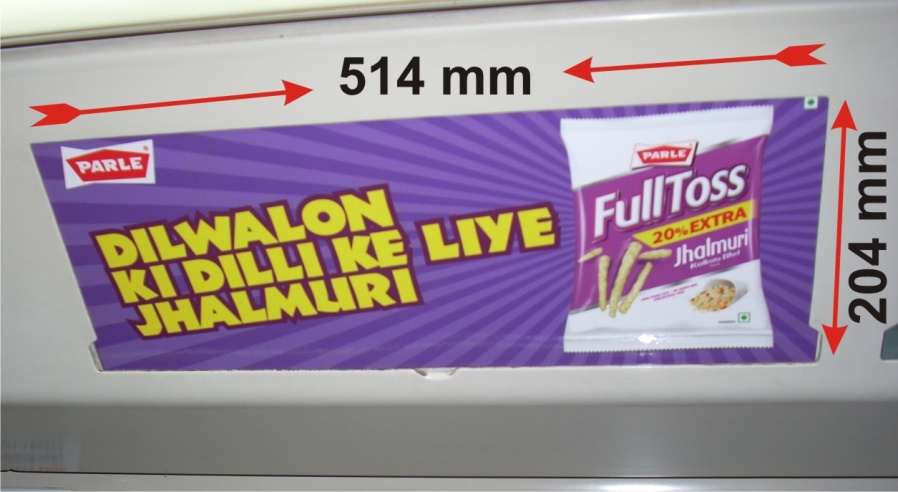 HANDLE BAR OPPORTUNITY IN ROTEM TRAINS ON 
LINE 3 & 4 ( Dwarka To Noida City Centre/ Vaishali)
Triangle Shaped Box fixed with the Handle Bar inside Metro Trains
SIZE: 111mm(width) x 56mm(height) x 3 Sides

Detail of HANDLE BAR in 4 Boggies Train: 
Total Handle Bar to be used for branding:
  86 Handle Bars (Every Alternative Handle Bars)
2 Boggies with 21 Handle Bars each (First & Last boggie)
2 Boggies with 22 Handle Bars each (Middle boggies)

Detail of HANDLE BAR in 6 Boggies Train: 
Total Handle Bar to be used for branding:
  130 Handle Bars (Every Alternative Handle Bars)
2 Boggies with 21 Handle Bars each (First & Last boggie)
4 Boggies with 22 Handle Bars each (Middle boggies)
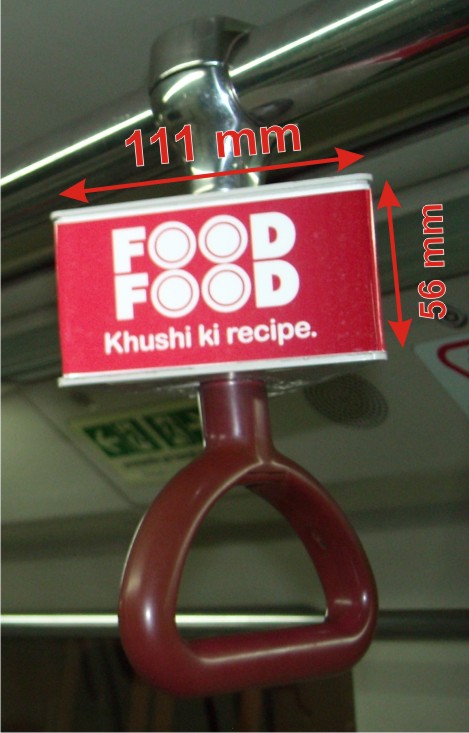 PANELS OPPORTUNITY IN BOMBARDIER TRAINS ON 
LINE – 3 & 4 ( Dwarka To Noida City Centre/ Vaishali)
AD Panels on inside walls of Metro boggies
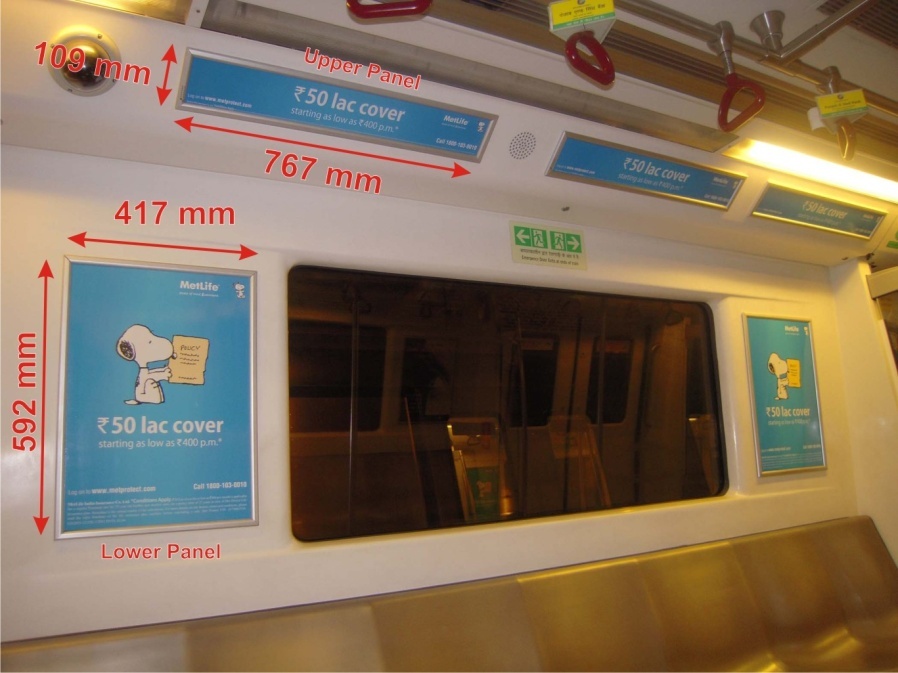 NO. OF UPPER PANEL in a Train 
98 panels in each train with 6 boggies
SIZE: 767mm(width) x 109mm(height 

NO. OF LOWER PANEL in each Train
 74 panels in each train with 6 boggies
SIZE: 417 mm (width) x 592 mm (height)
(Not back-lit but sufficiently bright interiors)
Division of Panels in SETS* :
36 Sets* + 2 Single Lower + 8 Single Upper Panels 
in each train with 6 boggies
* (1 Set contains:- 2 Lower Panels + 2 or 3 Upper Panels)
Back to Index
HANDLE BAR OPPORTUNITY IN BOMBARDIER TRAINS ON 
LINE – 3 & 4 ( Dwarka To Noida City Centre/ Vaishali)
Triangle Shaped Box fixed with the Handle Bar inside Metro Trains
SIZE: 111mm(width) x 56mm(height) x 3 Sides
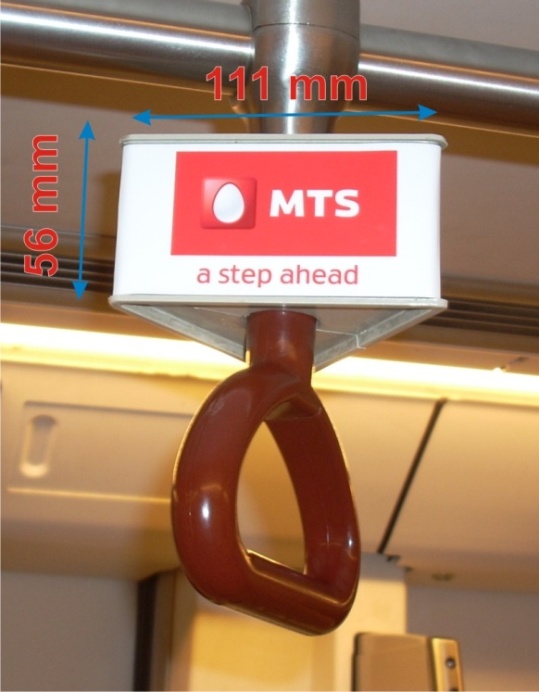 Detail of HANDLE BAR in 6 Boggies Train:
 
Total Handle Bar to be used for branding:
  212 Handle Bars (Every Alternative Handle Bars)

2 Boggies with 34 Handle Bars each (First & Last boggie)
4 Boggies with 36 Handle Bars each (Middle boggies)
PANELS LAYOUT INSIDE BOMBARIDER TRAIN’S BOGGIES
(Layouts of First & Last Boggies)
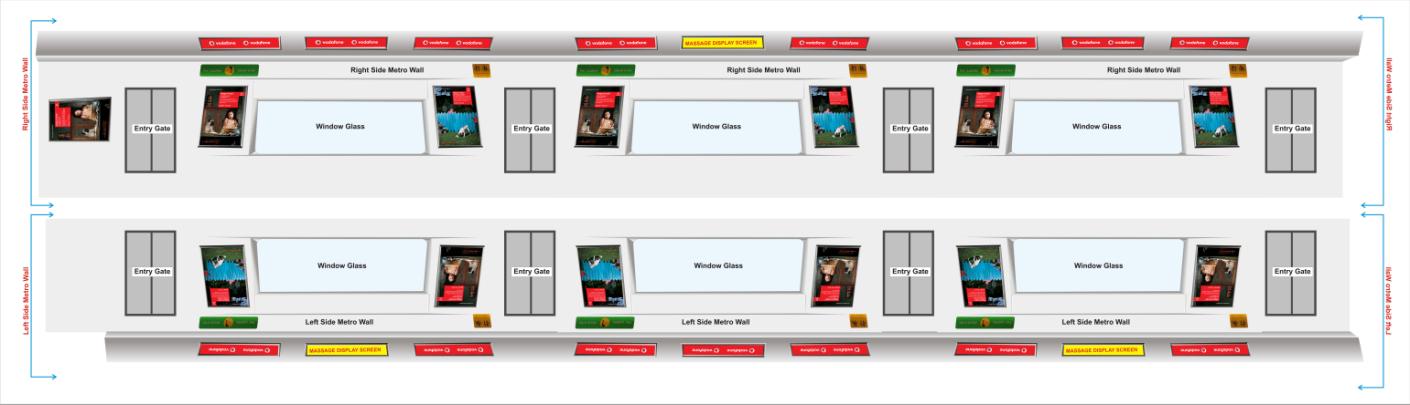 (Layout of Middle Boggies)
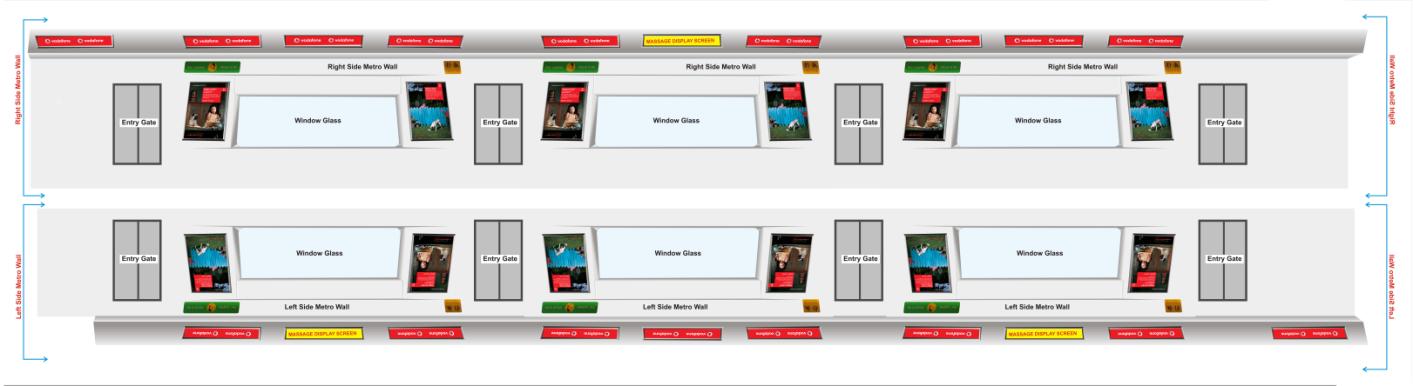 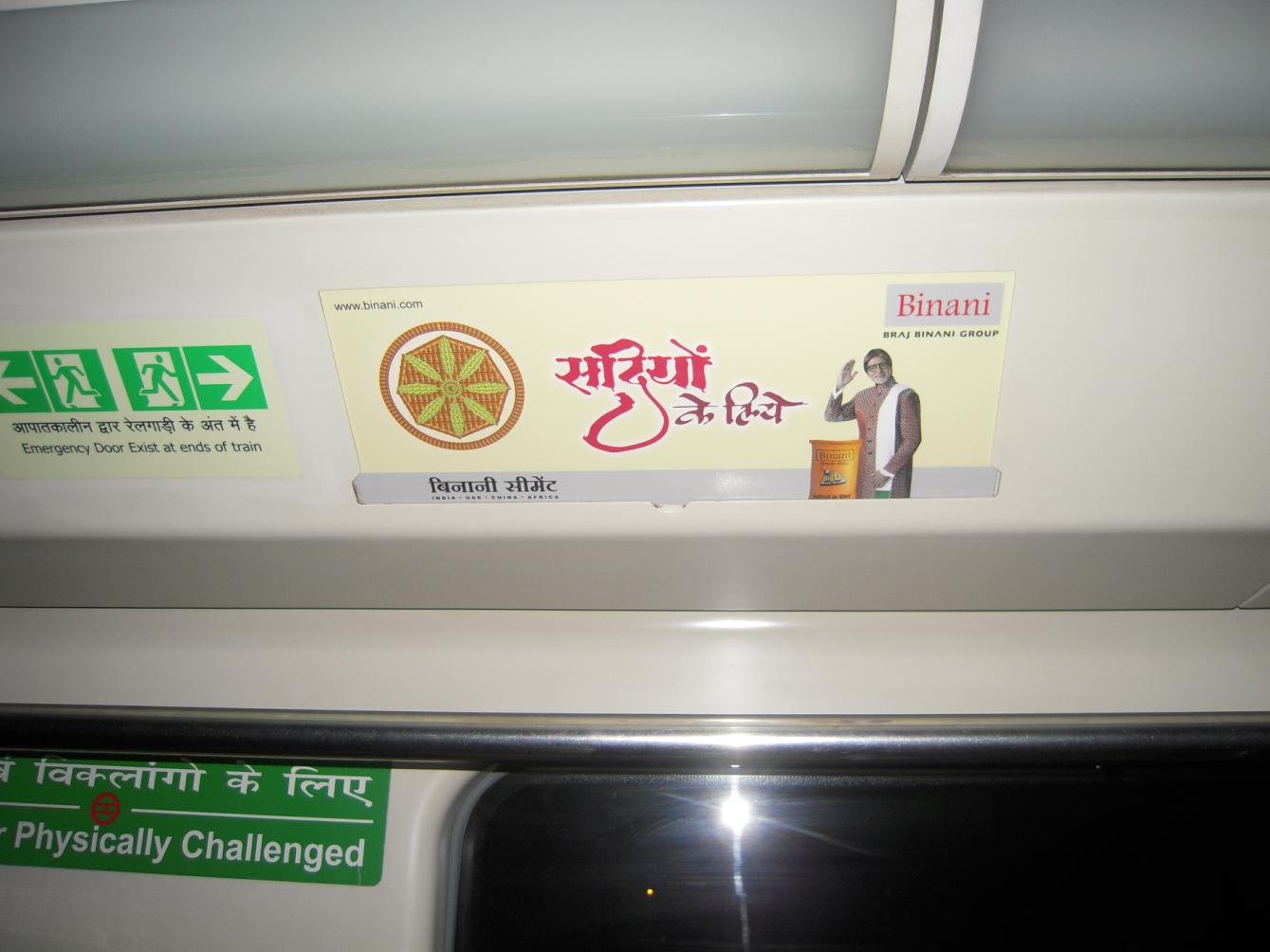 Back to Index
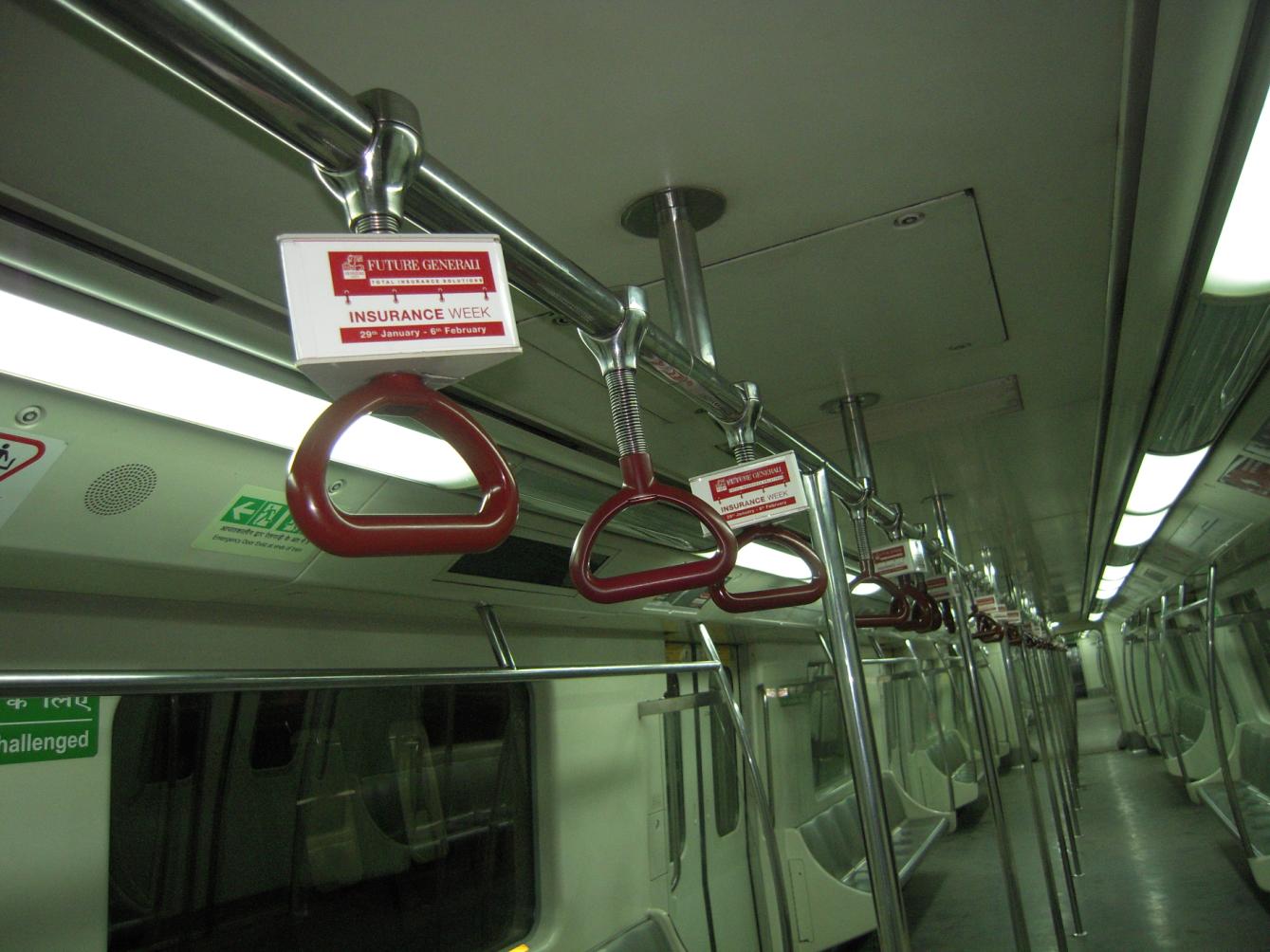 Back to Index
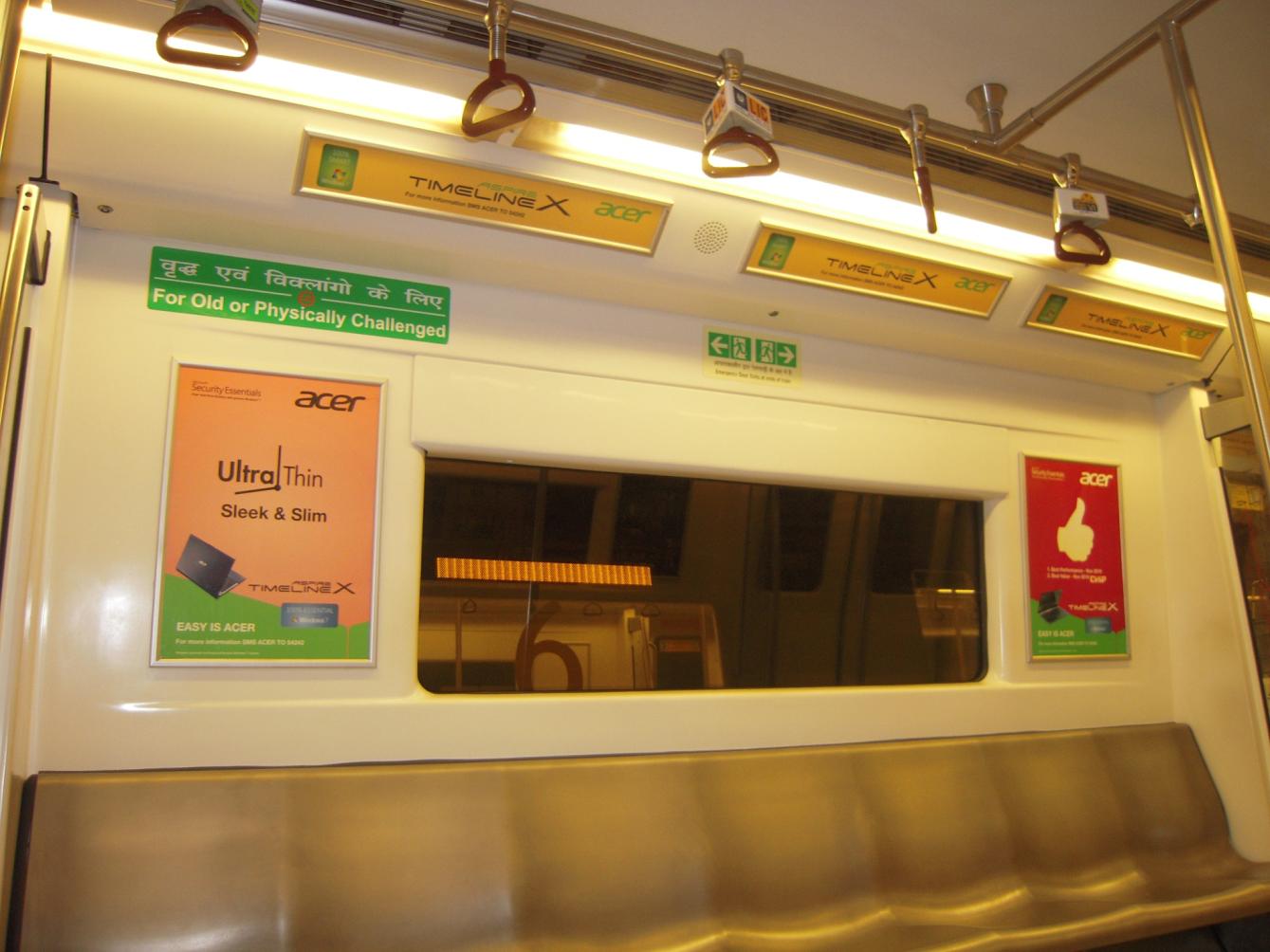 Back to Index
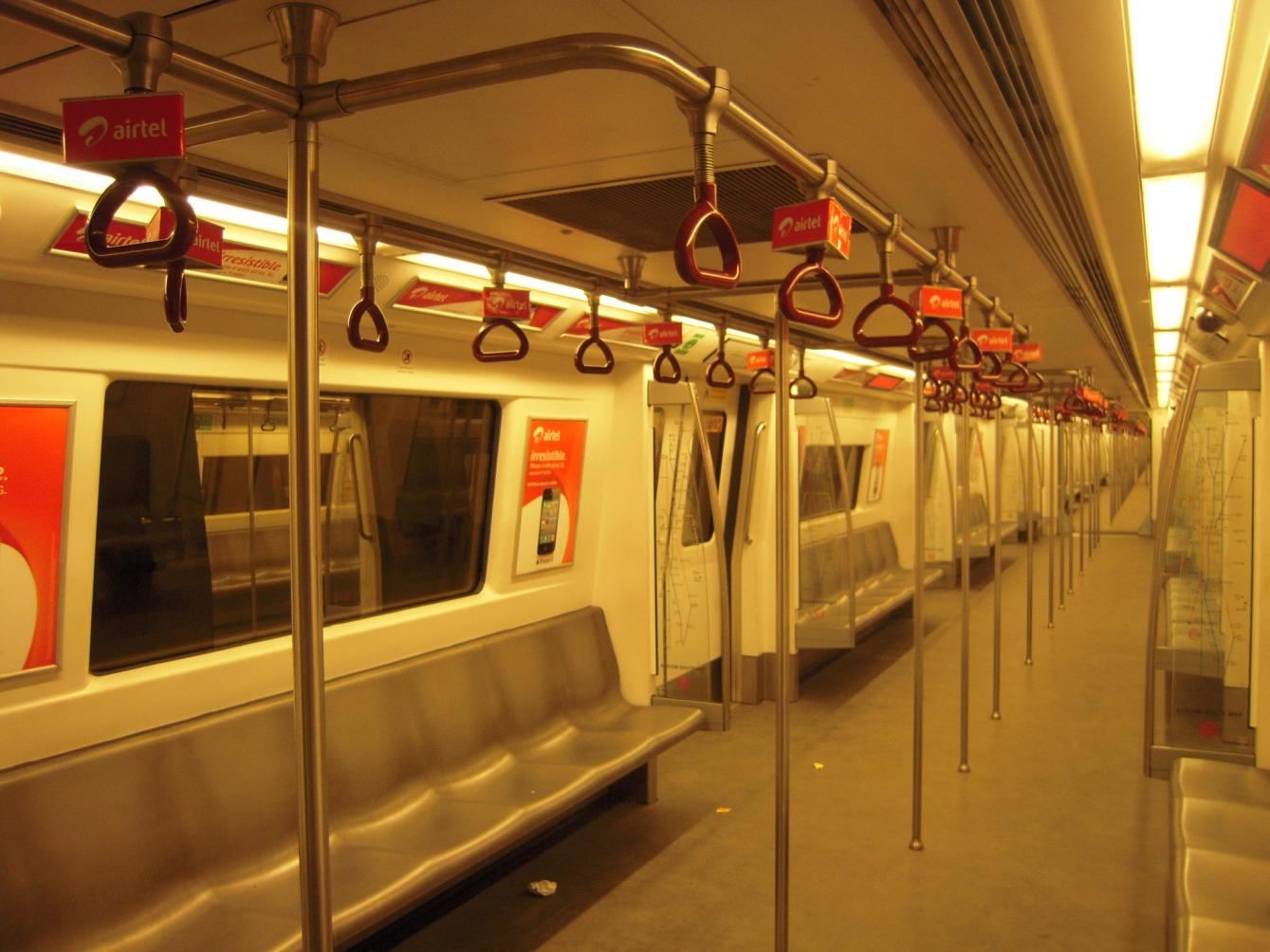 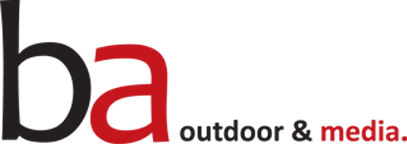 CONTACT DETAILS:
Bhagwati Advertisers
238, Ist Floor, CM-1, Office Complex, 
Jhandewalan (Near Videocon Tower)
New Delhi-110055

EMAIL: 	anupam@baindia.com
CONTACT :  011-23682060/ 41540442
MOBILE : +91-9810170626